GRAINS 22-24
Introduction to technical props:
The use of instructional video, augmented reality and immersive video in the development of your ER
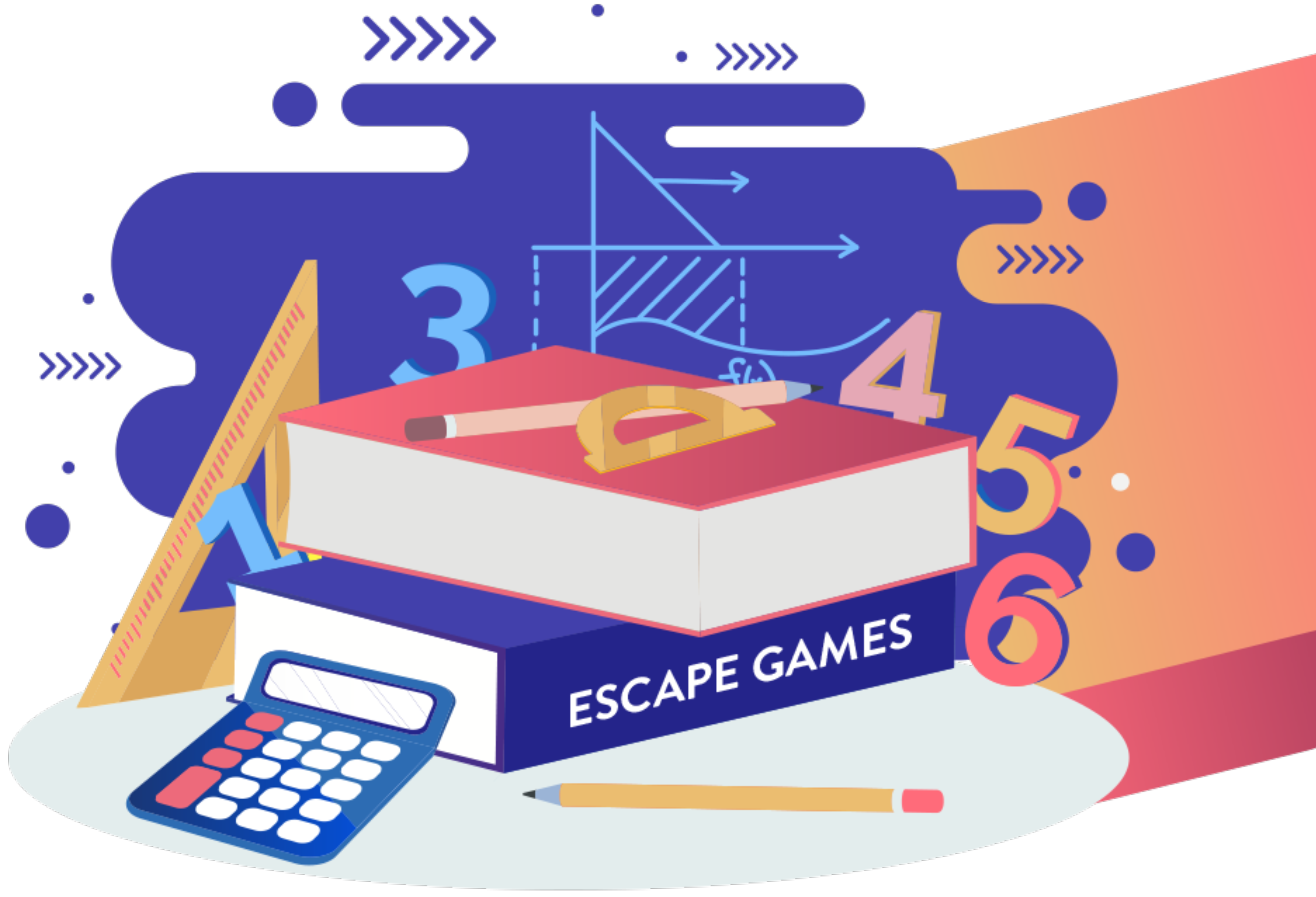 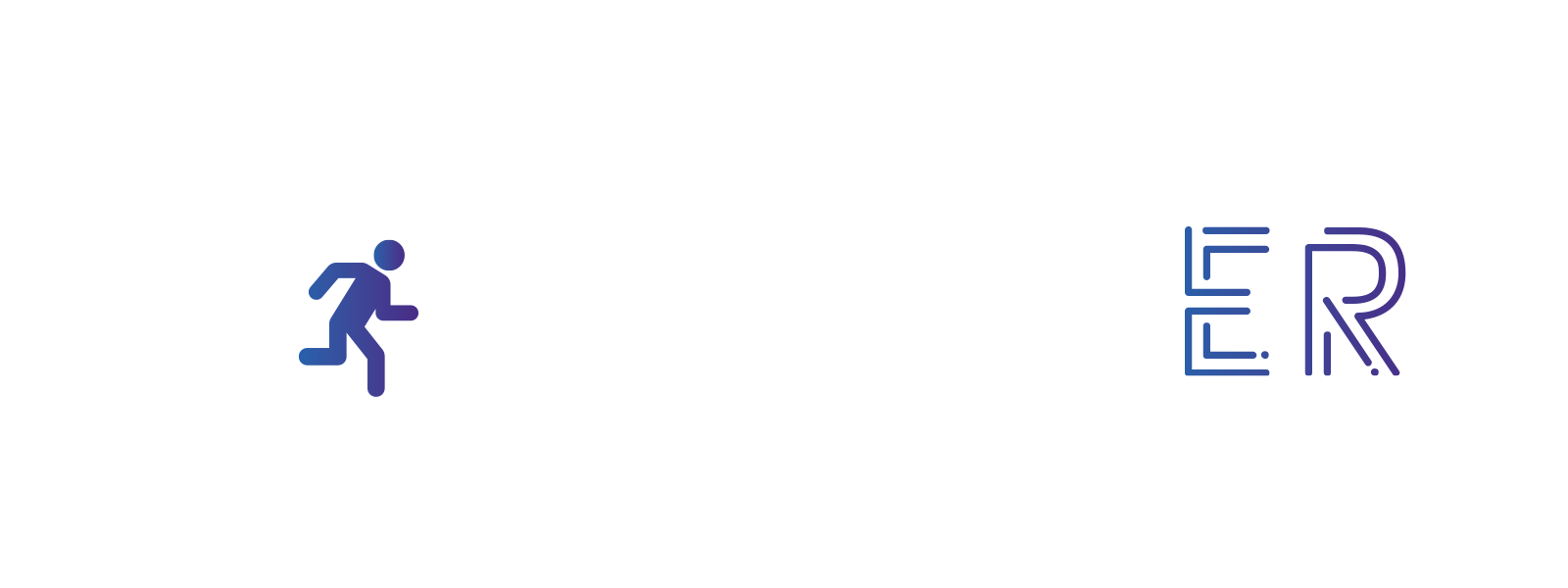 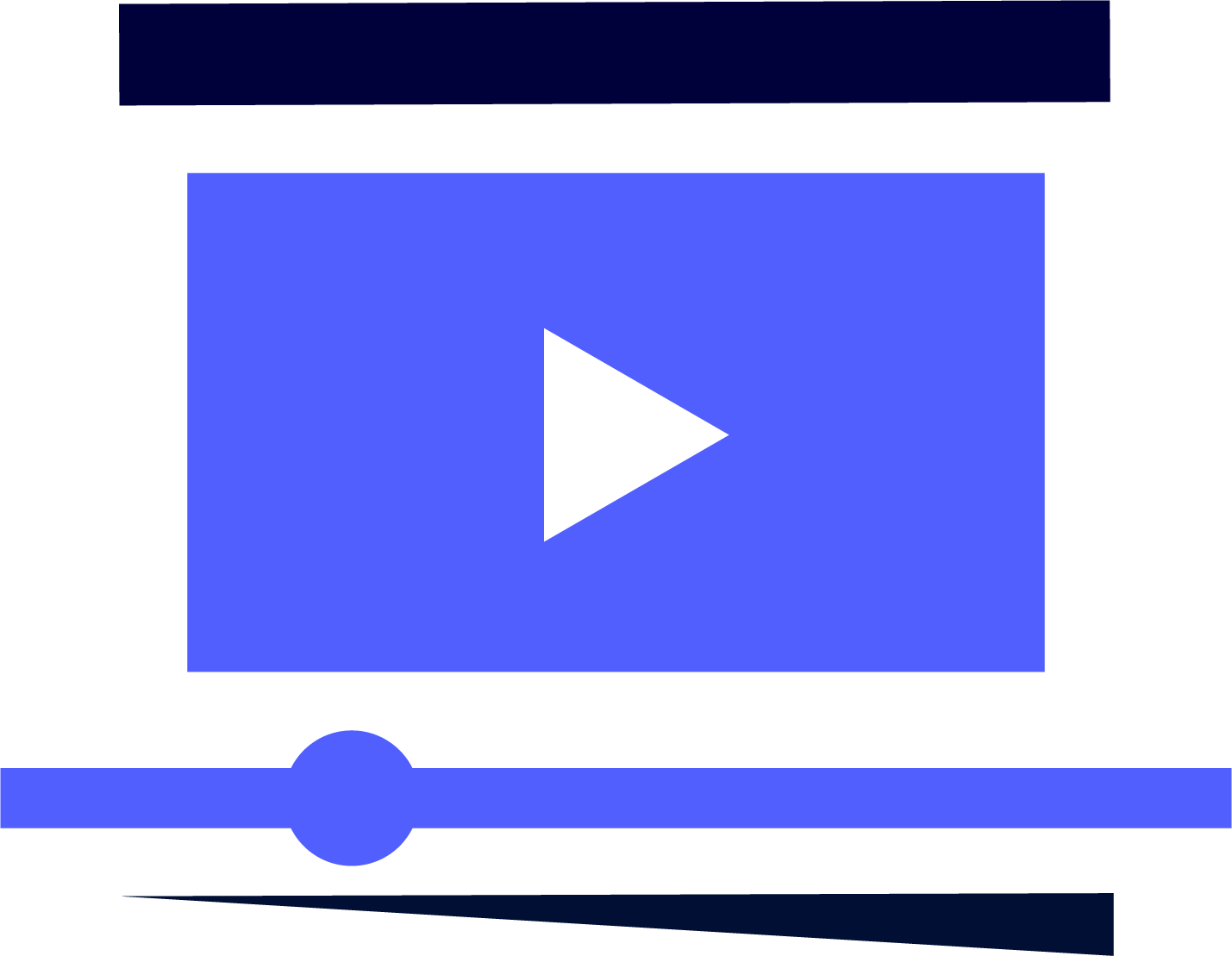 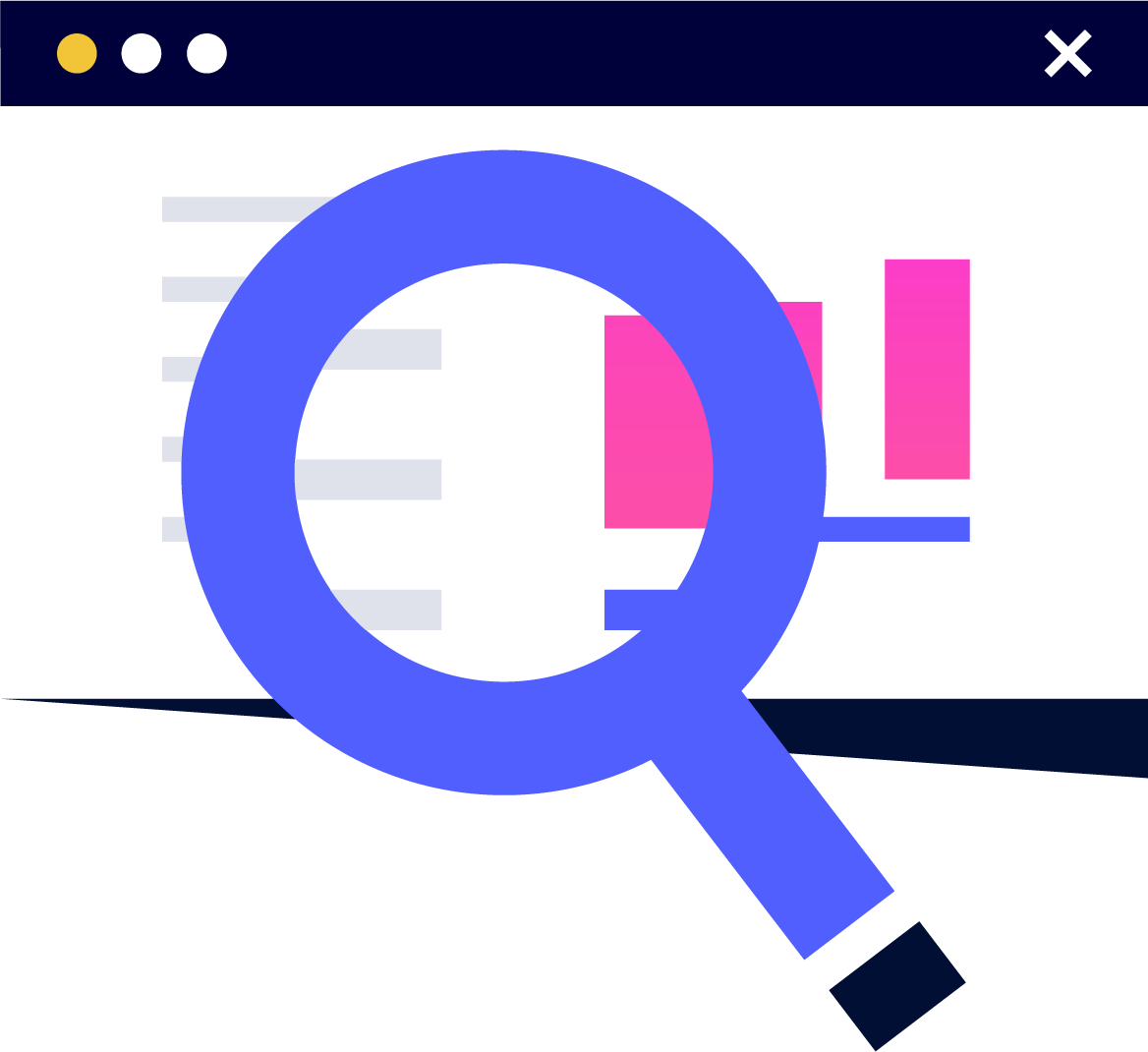 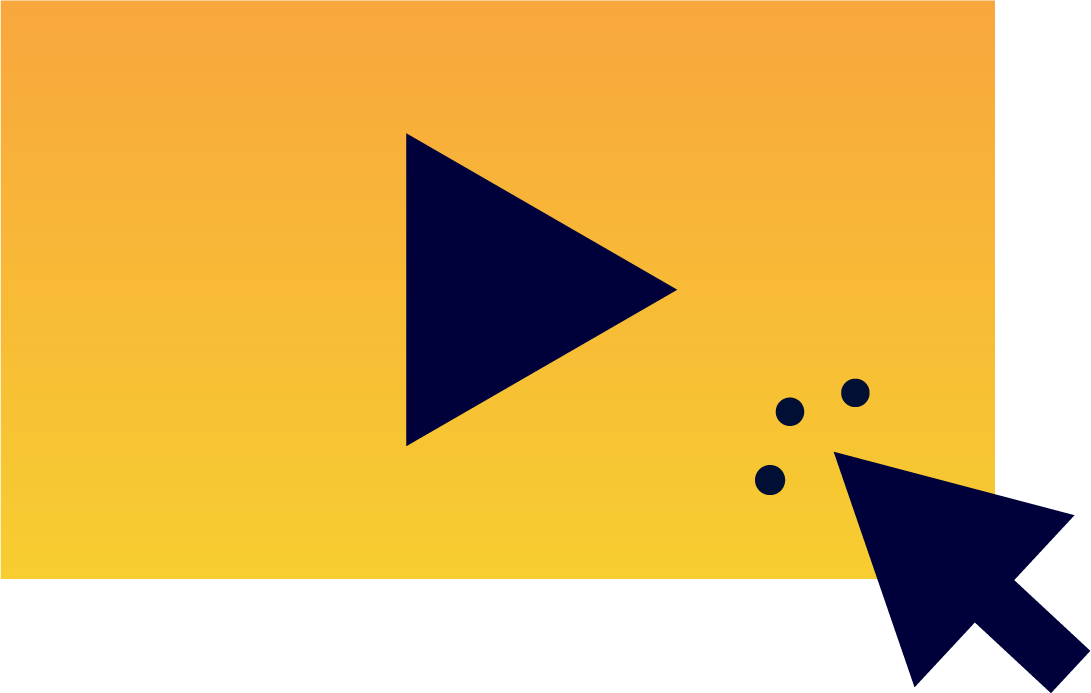 Technical props
In front of an immersive video (360°), the user is involved and engaged in a virtual reality experience.
Video finds its place in pedagogy as a support for creation and a tool for expression.
Augmented reality makes it possible to make all images "digitizable" and to associate an action to it in order to make it richer in information.
The instructional video
The video has been inserted into the set of teachings as a learning support that allows to visualize an experience, a phenomenon, a process.
Using instructional video in an ER
The criteria of the instructional video
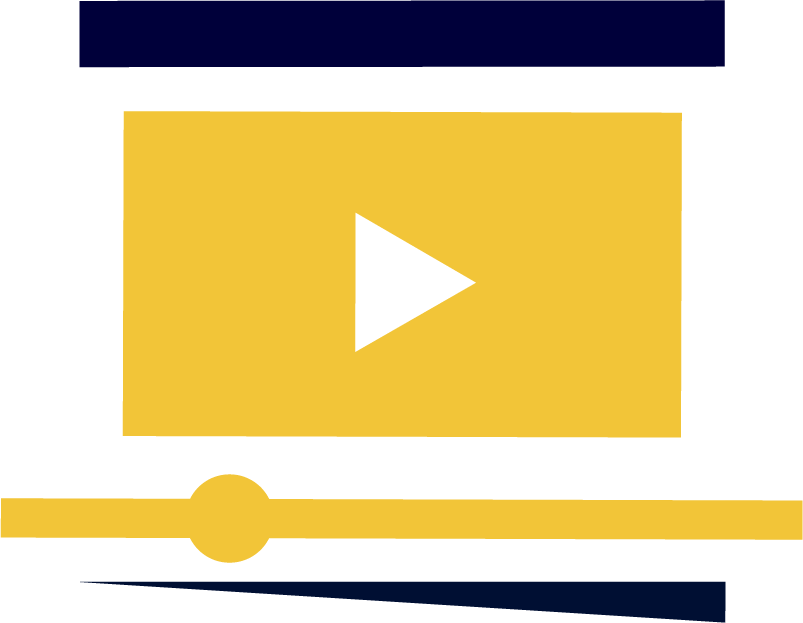 Teaser the mission in which the students will participate

Announce the mission to the students

Add more information

Associate a riddle, a helper, a clue
The concepts covered in the video must be explicit.

The pedagogical intent must be clear

The student should not have to look for what he or she is looking at.
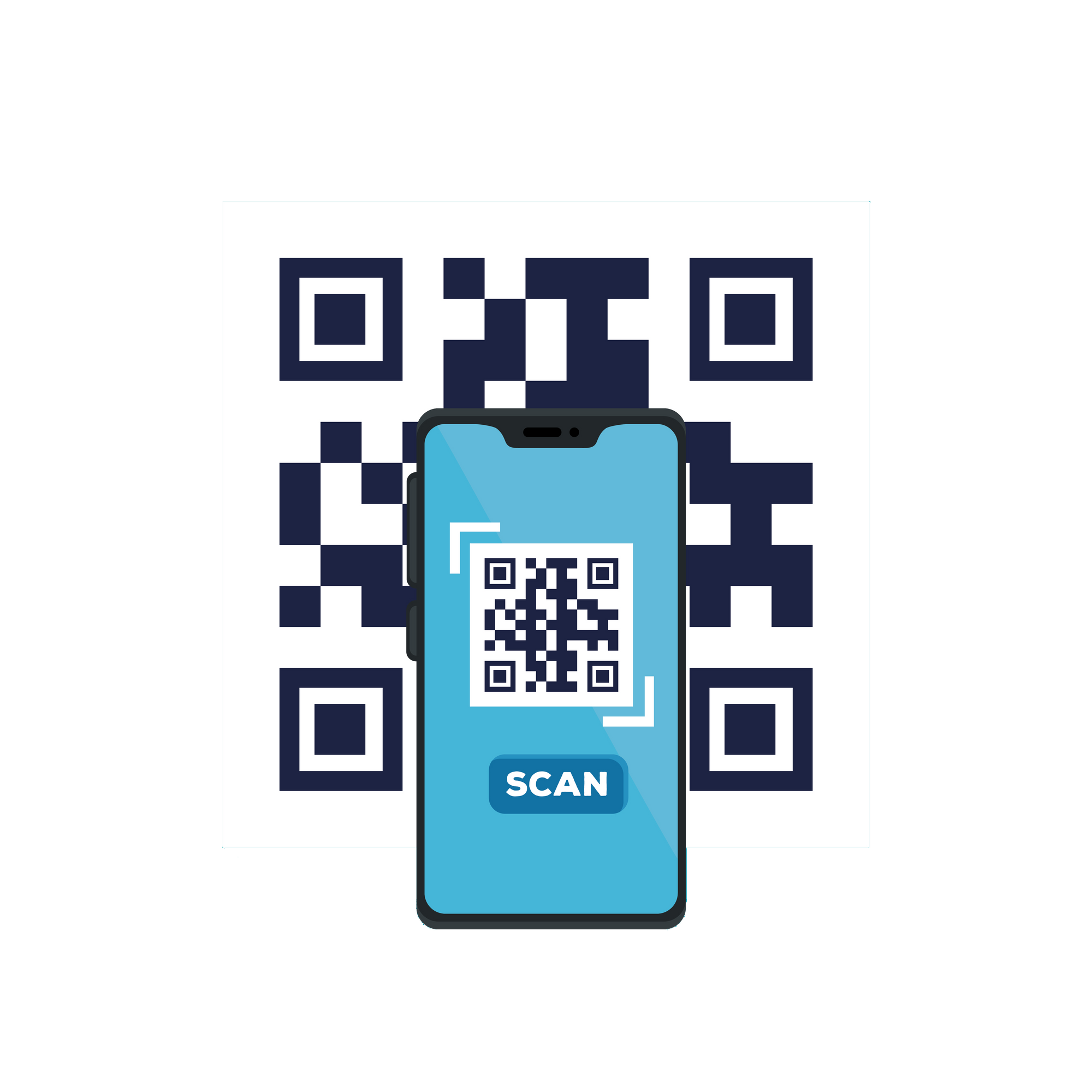 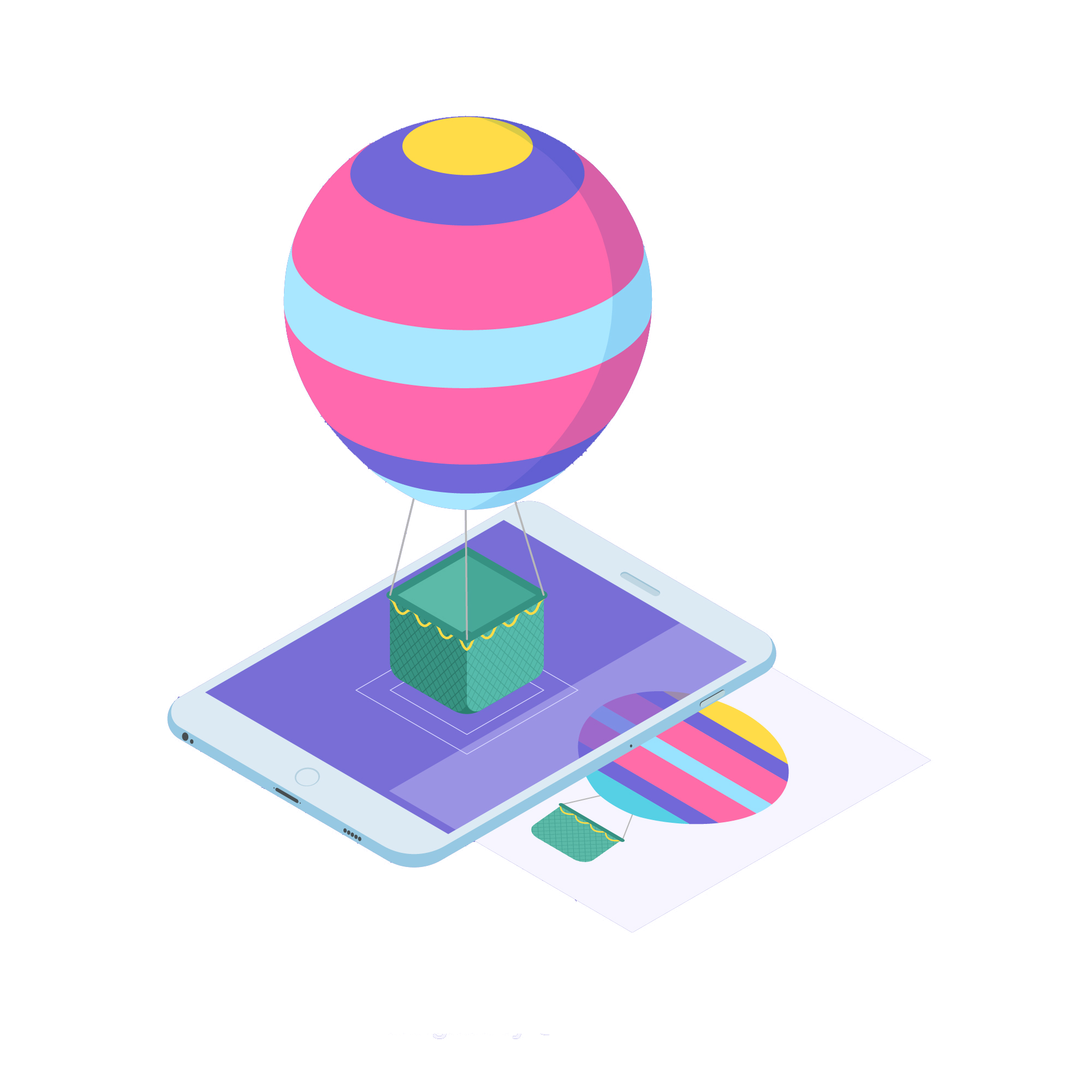 Projection based
Location based
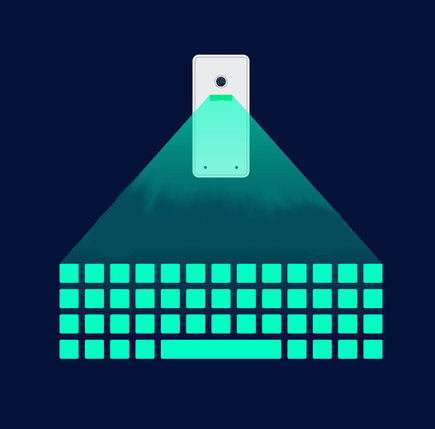 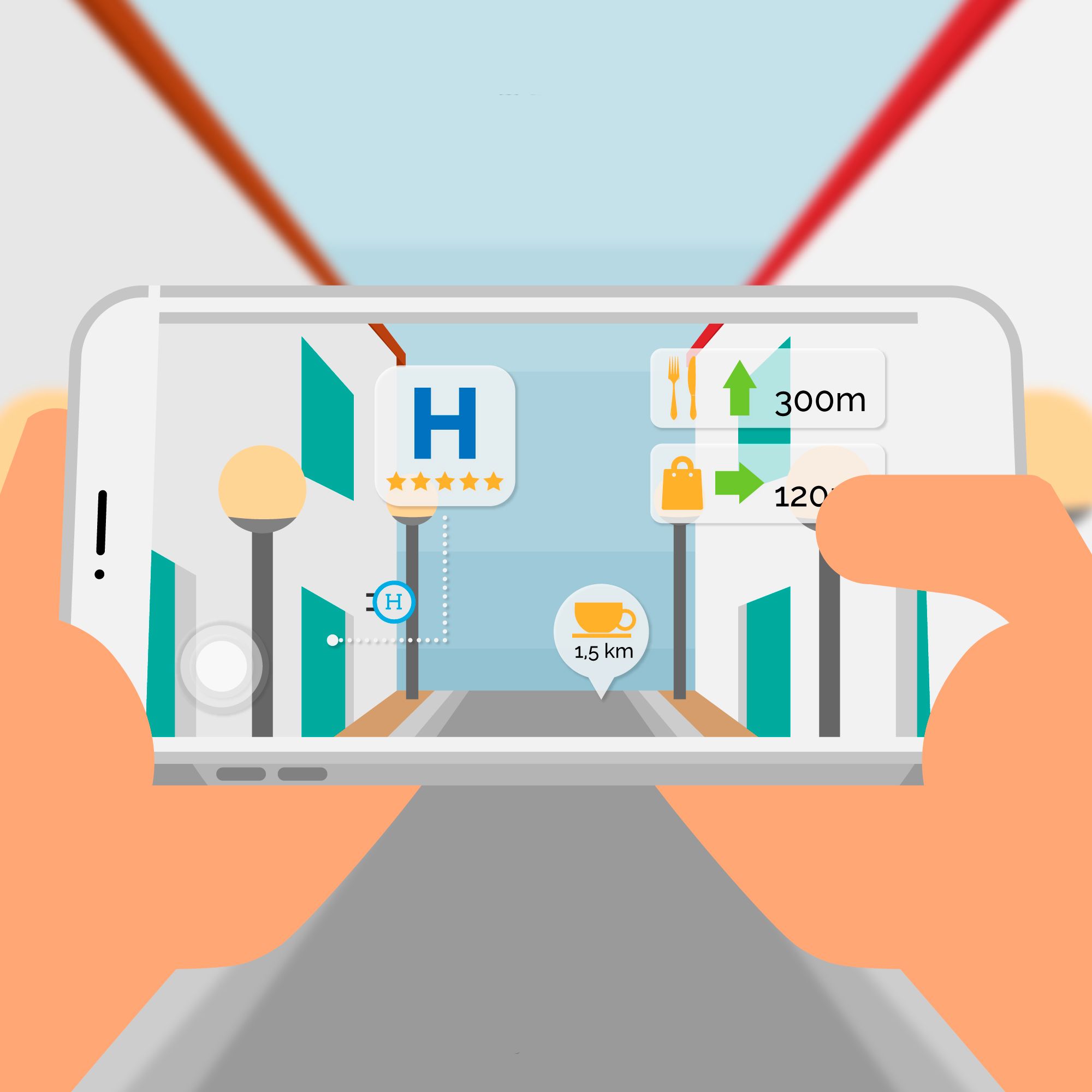 Surimposition based
Works by projecting features onto real-world surfaces and objects, detecting and reacting to human interaction.
Marker based
Uses a smartphone's built-in GPS and sensors such as a compass and accelerometer to locate virtual features. It is commonly used in applications that contain location information.
Augmented reality
Replaces the original view entirely or partially with an augmented view. It works by object recognition, so that it can replace or add to any virtual object.
Also called image recognition, uses a camera and a visual marker (QR code, barcode, simple patterns) to show the result.
RA mixes virtual and real worlds, in 2D or 3D, which enrich reality by superimposing additional information.
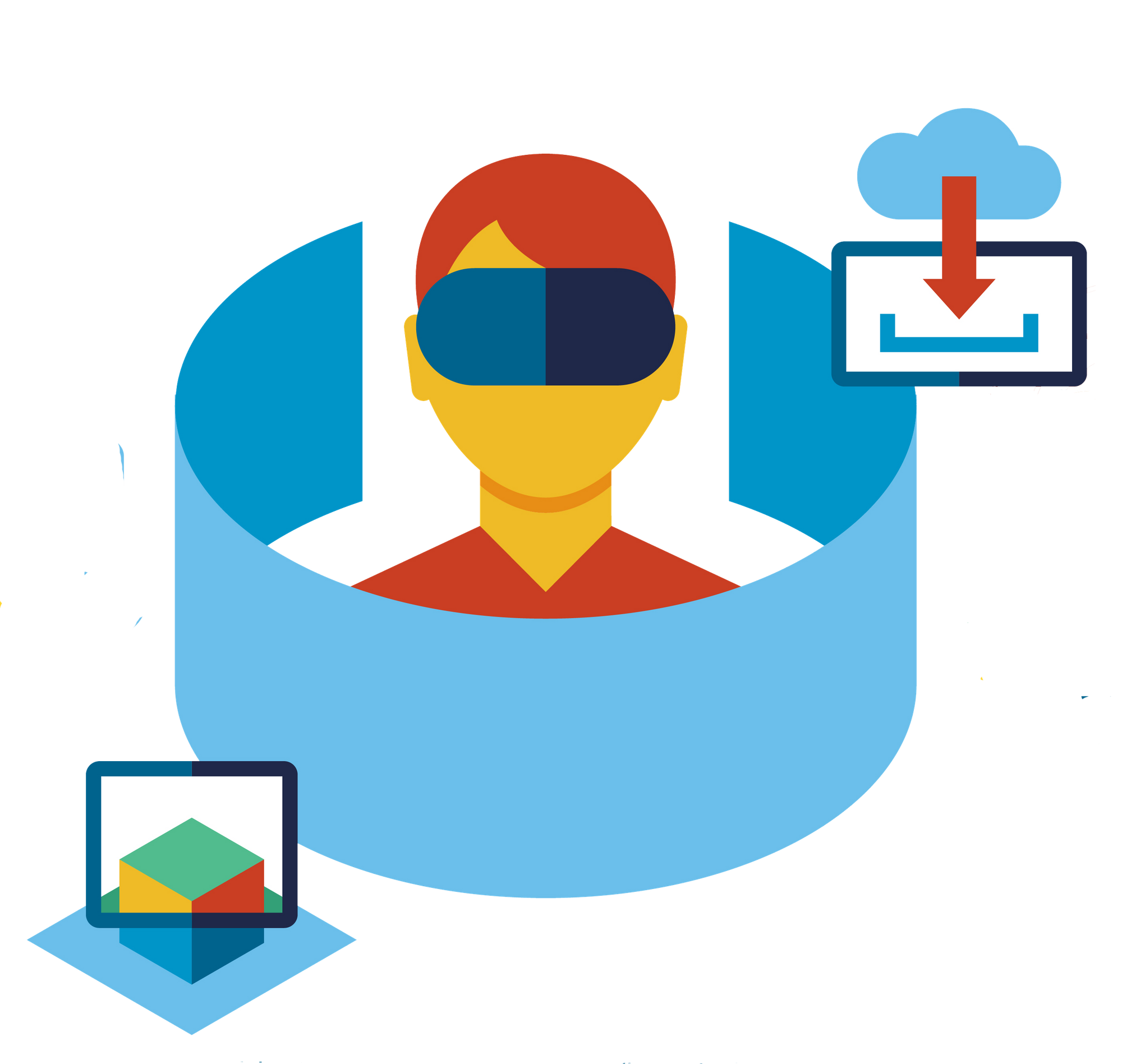 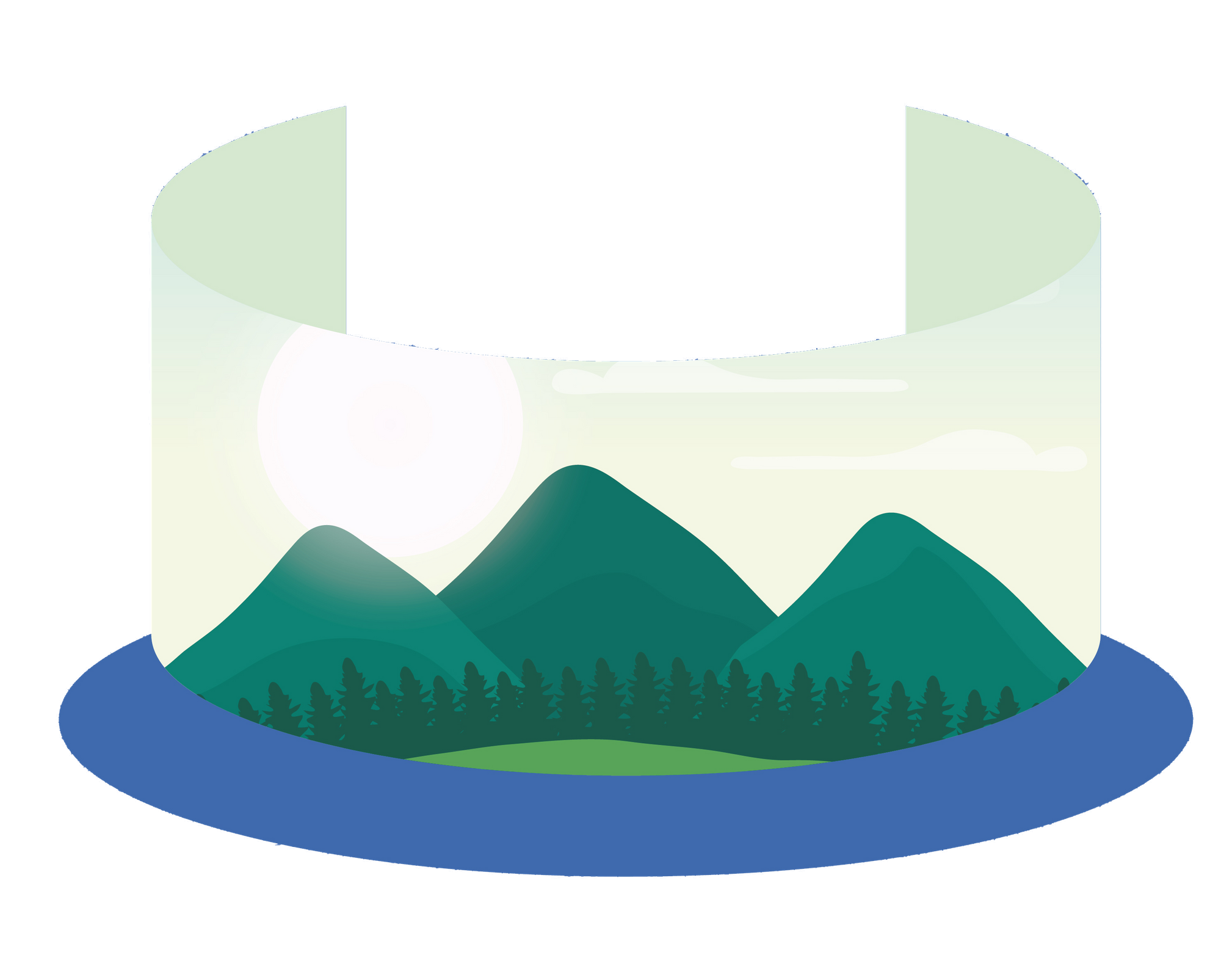 Immersive video (vidéo 360°)
Allows you to record videos of a real world scene in all directions at the same time.
The importance of technique and consistency
Taking the user into account
The different parts must be assembled in such a way as to make them homogeneous by adjusting the colours, light and contrast of each video. 

The assembly of the sound part is particularly important.
The viewer is "placed" in the centre of the video and can look in all directions. 

When projecting the video, the user controls the direction in which he or she looks at the scene.